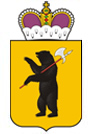 Департамент здравоохранения и фармации Ярославской области 

Наименование медицинской организации ЯО   …
Согласовано:
Главный врач ГБУЗ ЯО … (название ЛПУ полностью)
 __________________      С. С. Сидоров
Утверждаю:
Директор департамента здравоохранения и фармации Ярославской области
____________________   Р. Р. Саитгареев
Паспорт проекта
«Полное наименование проекта»
Руководитель проекта:
И. И. Иванов
(ФИО того, кто руководит конкретным проектом)
ПАСПОРТ ПРОЕКТА«Поставка расходных материалов для нужд поликлиники «точно во время»
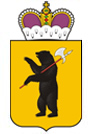 1. Общая информация

Заказчик проекта: Директор департамента здравоохранения и фармации Ярославской области    Р. Р. Саитгареев.
Руководитель проекта: 

Периметр проекта:
2. Обоснование выбора

Ошибки в планировании закупок расходных материалов для нужд поликлиники.
Потери времени при поиске необходимого медицинского изделия  главной медсестрой на складе до 30 минут.
Необоснованно завышенные запасы расходных материалов до 2-4 месяцев.
Цель и плановый эффект проекта

Плановый эффект: Выстраивание логистики распределения автотранспорта по целям и задачам
Цели:
Планируемая работа по заявкам с 40%  до 80%.
Создание маршрутных карт.
…
4. Ключевые события

Старт проекта – 00.00.2018.
Снятие текущего состояния. Разработка паспорта проекта (согласование с РЦ ПМСП). Формирование целевого состояния. Разработка тактического плана реализации проекта -00.00.2018.
Защита целей проекта перед заказчиком – 00.00.18. 
Kick-off (через 1 месяц после старта проекта) - 00.00.2018.
Определение промежуточных результатов и их визуализация (в виде стенда или обеи, гемба - комнаты) – еженедельно, ежемесячно.
Анализ  произведенных  улучшений и оценка целевого состояния – 00.00.2018. 
Окончание проекта и защита итогов (через 3 – 6 месяцев после старта проекта) – 00.00.2018.
КОМАНДА ПРОЕКТА
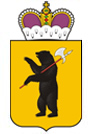 Руководитель проекта:

Иванов Иван 
Иванович (ФИО руководителя проекта полностью, должность)
Консультант проекта: 
Руководитель проекта АО «ПСР» 
ГК «Росатом»
С. А. Артемьев	 С. Н. Ильин